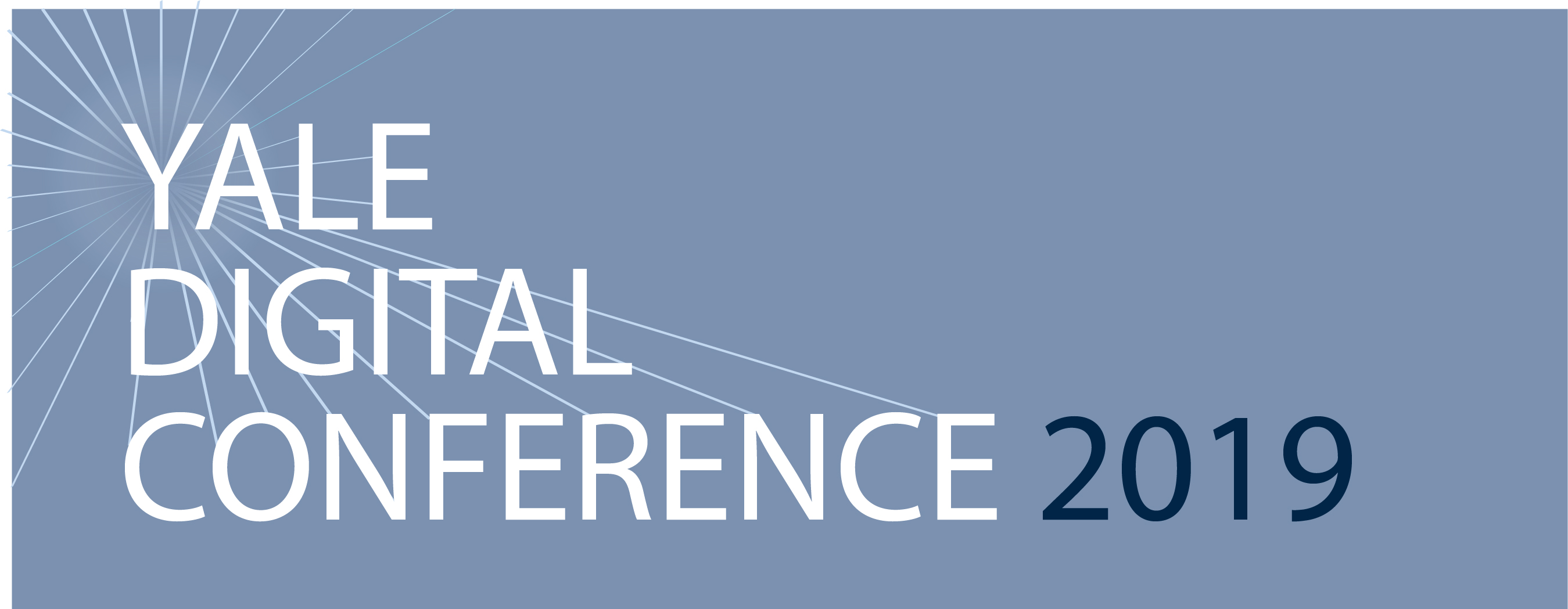 Yale Digital Conference 2019
Harry Shyket
Front-End Developer
Is my website or application slow?
Harry Shyket
Front-End Developer
What is Web Performance?
Web performance refers to the speed in which web pages are downloaded and displayed on the user's web browser.1
Web performance is the objective measurement and the perceived user experience of load time and runtime.2
Why is Web Performance Important?
Performance issues vary. At best, they create small delays that are only briefly annoying to your users. At worst, they make your site completely inaccessible, unresponsive to user input, or both.3
You are building your site for your end-users. You want to make sure that it is not inconvenient or frustrating to use it.
For some users, with pay by MB data plans, there may be a cost associated to viewing your website.
How a Webpage Loads
Browser request(s) goes to a server(s).
The server processes the request and then sends a response back to the user.
The browser then begins processing the data and rendering it to the window.
HTTP 1.1 vs. HTTP 2.0
In HTTP 1.1 each file requires a separate connection.  So if you have 3 CSS files, 2 JS files and 1 image file, you need 7 connections. Most browsers may allow for only 2-6 connections at one time (per domain).
HTTP 2.0 allows multiplexing which means it can deliver the same files over 1 connection.
Two Aspects
There are two parts to think about in performance. 
Back-End:
Server processing
Database queries
Network calls
Front-End:
HTML, CSS, JS and images
Interactive Elements
Back-End
This is what does the application processing. Usually consists of an applications, databases, servers, etc.
Takes in input requests, saves the data and sends back responses.
Applications tend to be powered by programming languages such as Ruby, PHP, Python or a CMS like Drupal and WordPress.
Back-End Optimizations
Application
Caching
Application/Database level caching
Server tools (Varnish)
CDN
Scaling
Vertical: Increase hardware of server(s).  Add more memory, CPU, disk space.
Horizontal: Add more servers.
Back-End Tips
Watch out for N+1 queries.
Cache frequently run queries.
Cache the output of the data (where possible).
Look at servers and hosting providers.
Send asset files to a CDN.
Front-End
This is what gets displayed to the user. This usually contains your themes, layouts and interactive JavaScript files.  
Content displays, loading times other factors may be different based on a user’s device and browser.
Front-End Optimizations
Caching
Cache headers
File Sizes
Minified
Concatenated (only if HTTP 1.1)
Gzip
Optimize images
CSS & JS
Front-End Tips
Remove unnecessary HTML, CSS, JS and images.
Remove 404 requests.
Smaller images.
Lazy loading of images.
Front-End Frameworks (React, Vue, Angular).
Split up loadable code by routes.
Try to limit re-rendering of components.
Load Process
Time to first byte – When you receive the first piece of data from the server.
Time to first paint – When the first items come on screen.
Time to first meaningful paint – When the first items that the user may be interested come on screen.
https://developers.google.com/web/fundamentals/performance/rail#load
RAIL Model
Response 2
Process events in under 50ms
Animation 2
Produce frame in under 10 seconds
Idle 2
Maximize idle time
Load 2
Deliver content and become interactive in under 5 seconds
Optimization Techniques
Make sure file sizes are no too large.
Optimize images (use SVGs where possible).
Minify your CSS and JavaScript files.
For HTTP 1.1 – minify and concatenate all the files
For HTTP 2 – only minify the files
Use a CDN for files.
Drupal Tips
Don’t upload images directly from the camera.
Be careful with enabling too many modules.
Don’t disable caching unless necessary.
Look at configuration for your Views. The issues may come from joining data or not paginating items.
Tools
Network inspect tab!
Lighthouse
WebPageTest
Some other ideas
Prefetch
Local Storage
PWA (Progressive Web Apps)
	- Service Workers
AMP (Accelerated Mobile Pages)
Progressive Web Apps
Can give your application native like feel
Has features to work offline
AMP Project
Launched initially by Google.
Goal is to make websites load faster on mobile devices.
Subset of allowable HTML tags, CSS and JS.
Google serves and AMP page from its own domain.
Demos!
Citations
Wikipedia contributors. (2019, May 28). Web performance. In Wikipedia, The Free Encyclopedia. Retrieved  from https://en.wikipedia.org/w/index.php?title=Web_performance&oldid=899140031
Basques, Kearney, Miller and Osmani. (2019, May 29). Measure Performance with the RAIL Model. Retrieved from https://developers.google.com/web/fundamentals/performance/rail  
Wagner, Jeremy. (2019, May 29). Why Performance Matters. Retrieved from https://developers.google.com/web/fundamentals/performance/why-performance-matters/